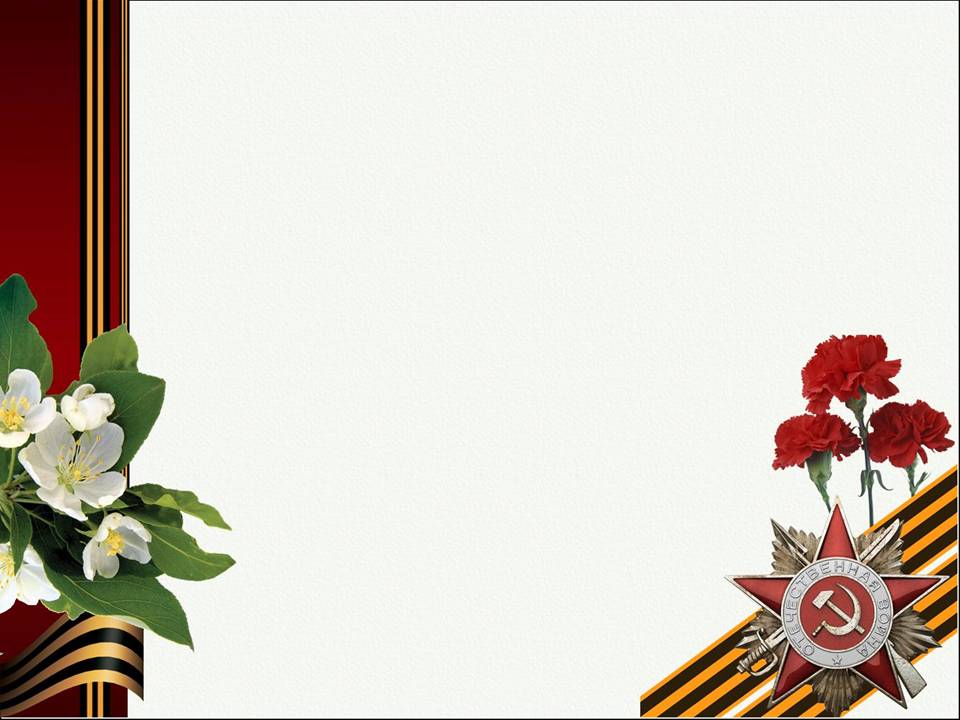 «Спасибо деду         за Победу!»      (цикл мероприятий, посвященных 77-й годовщине Победы в Великой Отечественной войне)    МБОУ Павловская ООШст.вожатая Татарченко О.А.
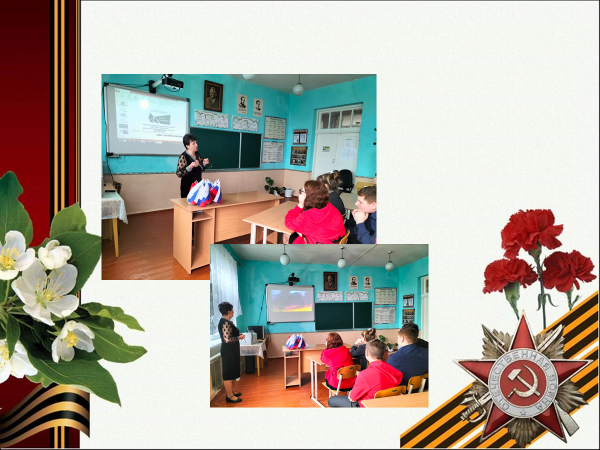 Классный час «Реконструкция исторических фактов  «Без срока  давности»
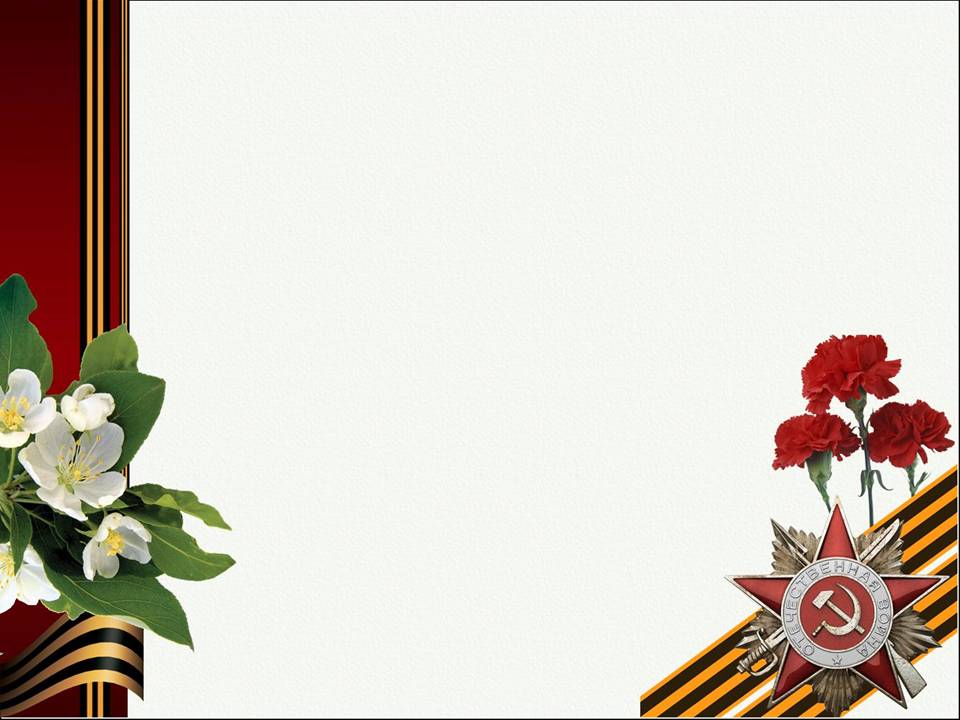 Областной конкурс патриотической песни «Песня – спутница Победы»
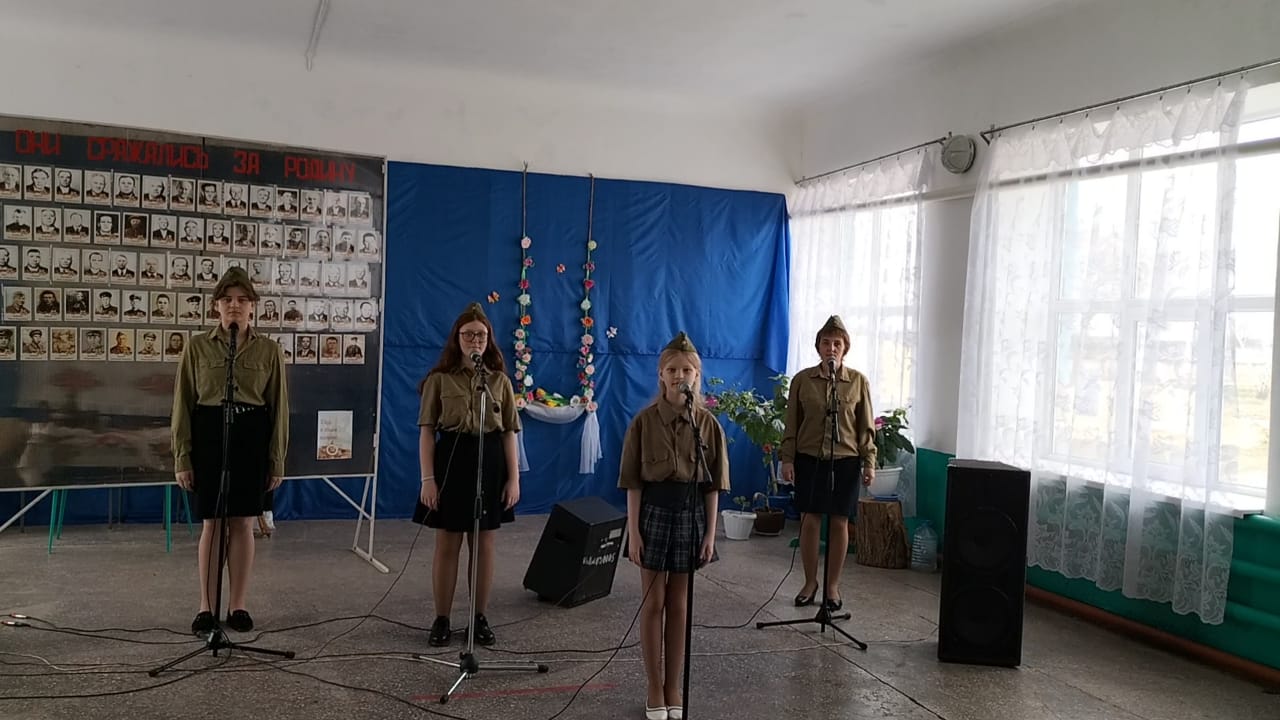 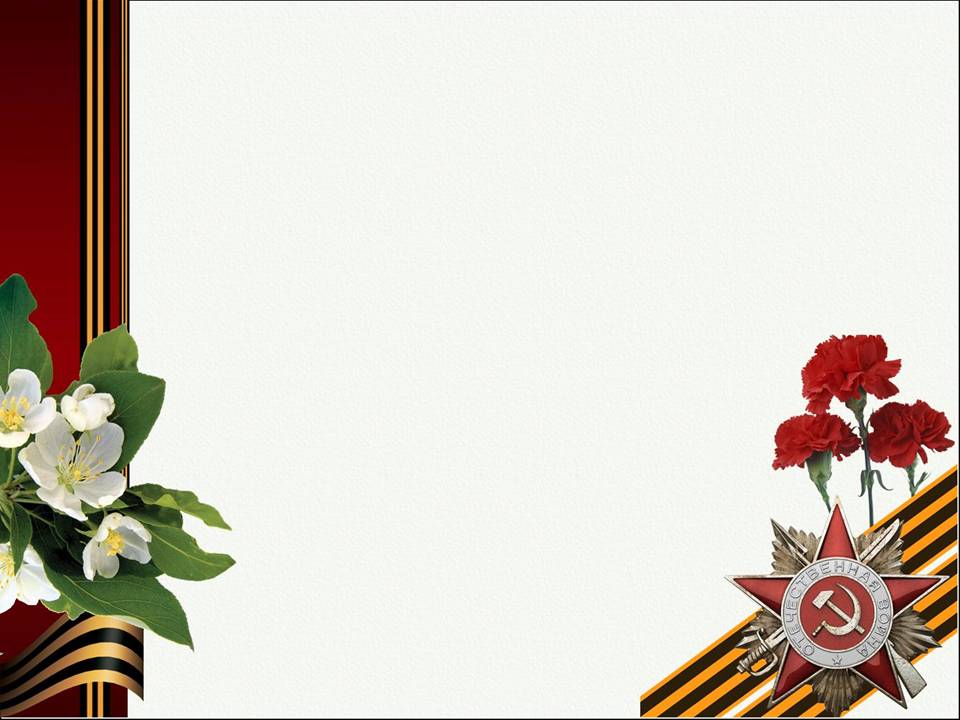 Акция «Читаем детям о войне»     чи
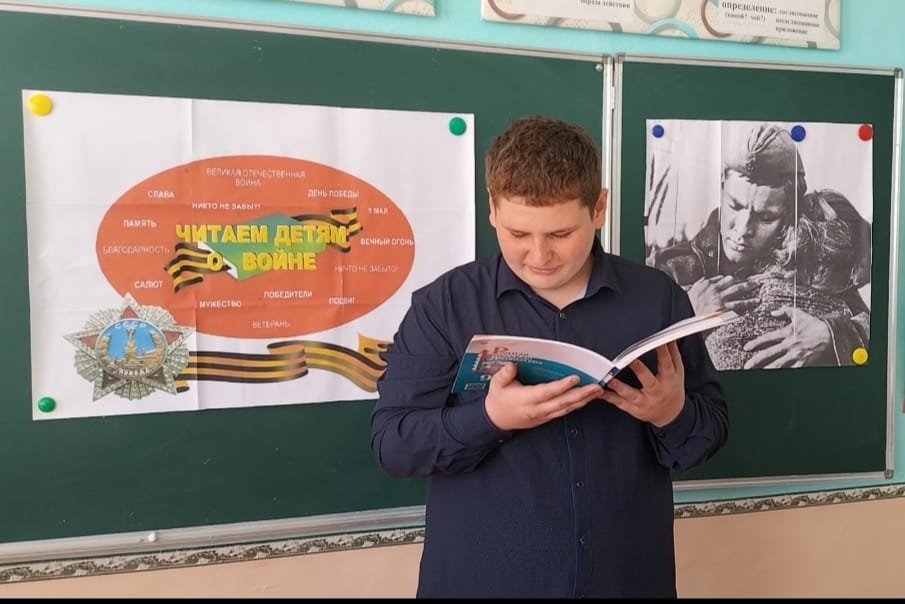 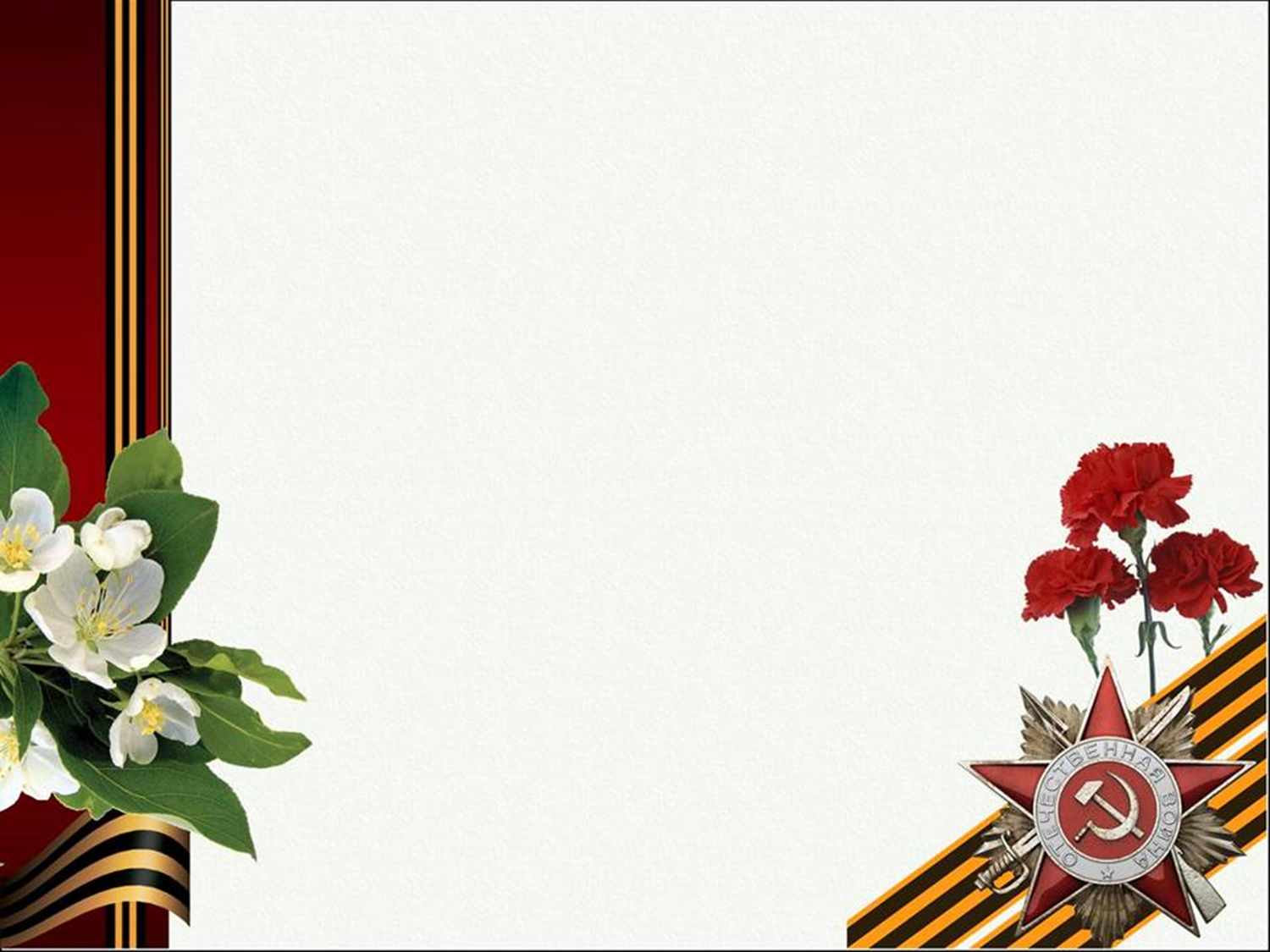 Всероссийские открытые уроки:«9 мая: Победа народа», «Солдаты милосердия»
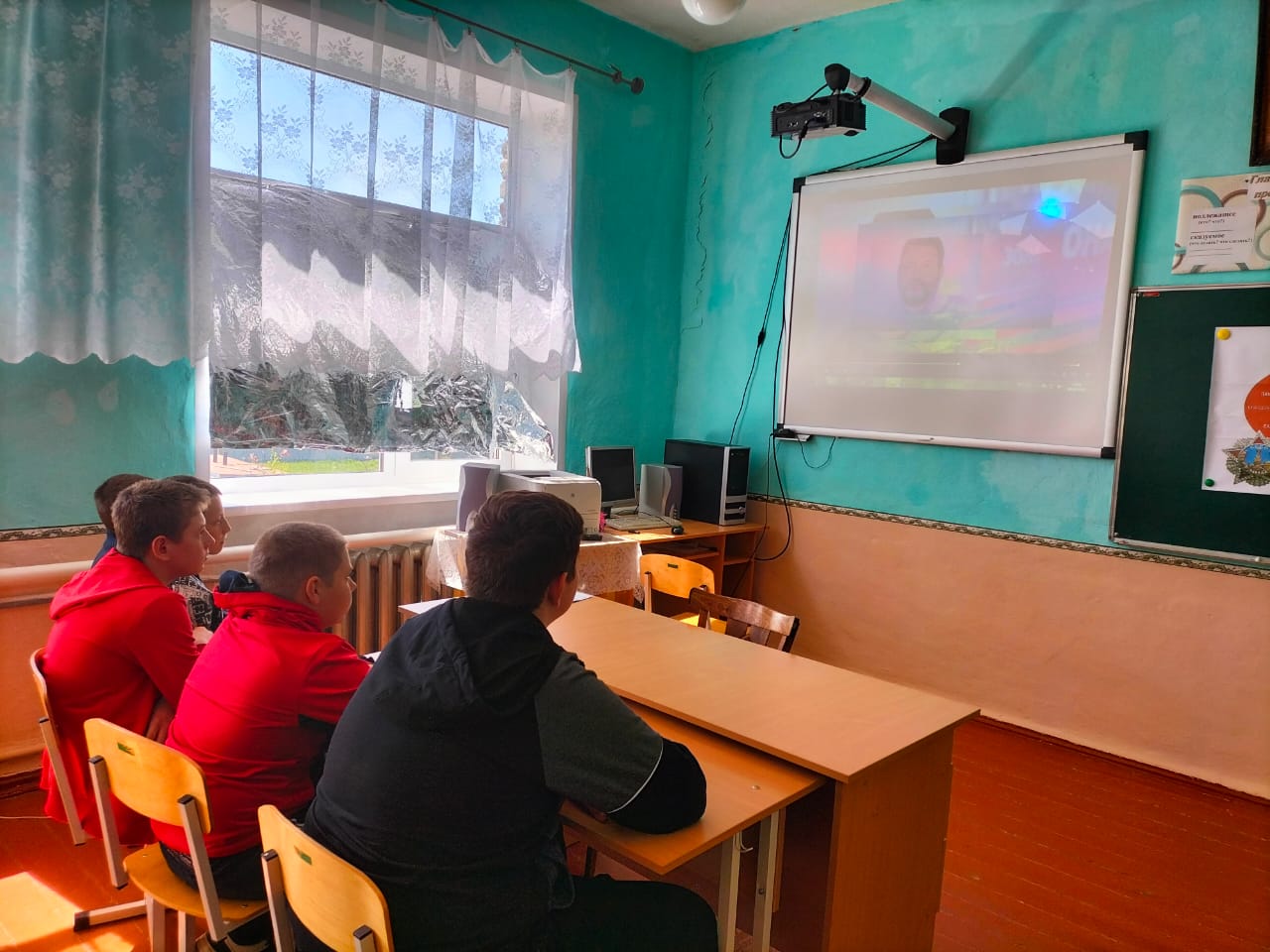 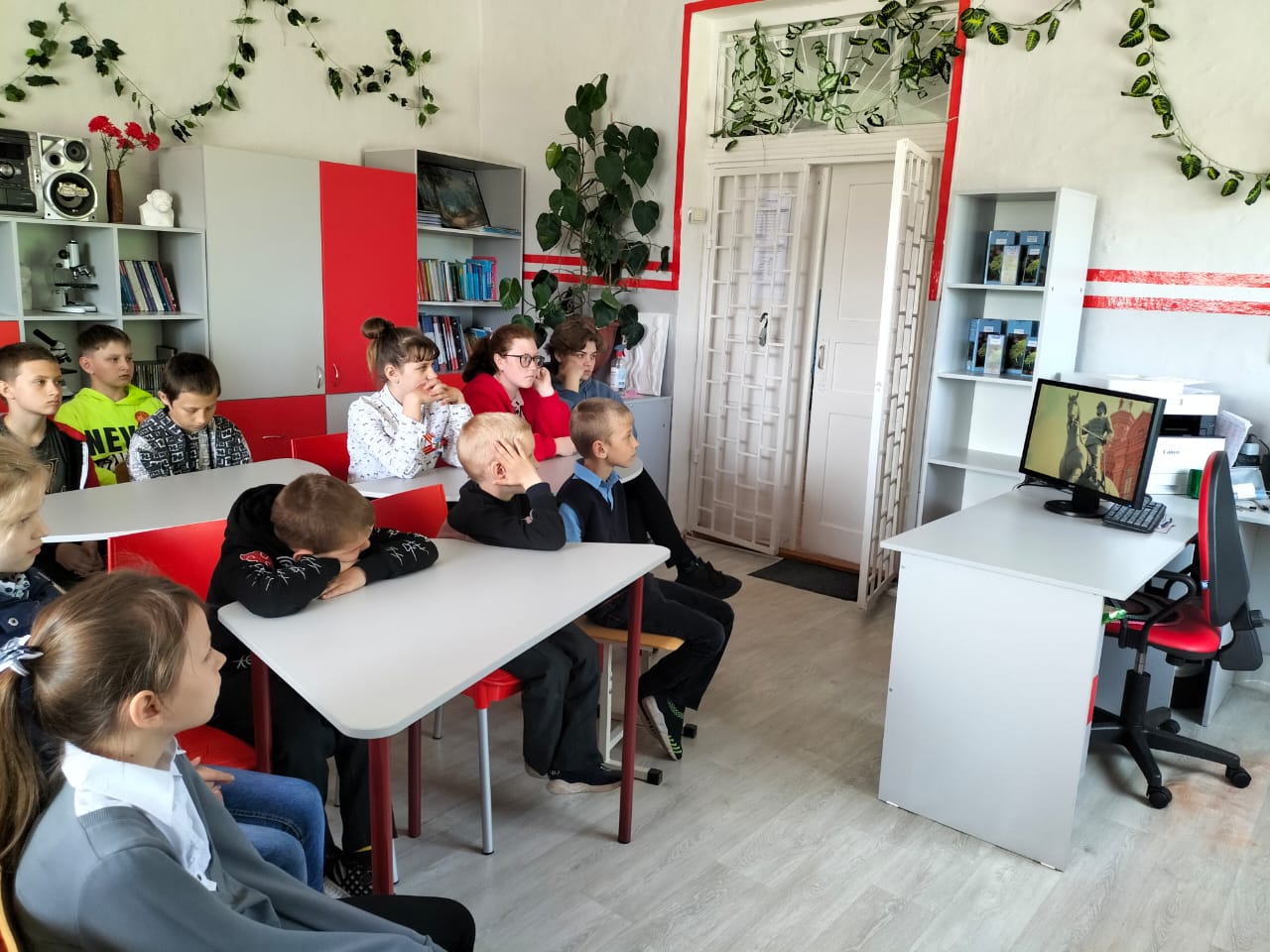 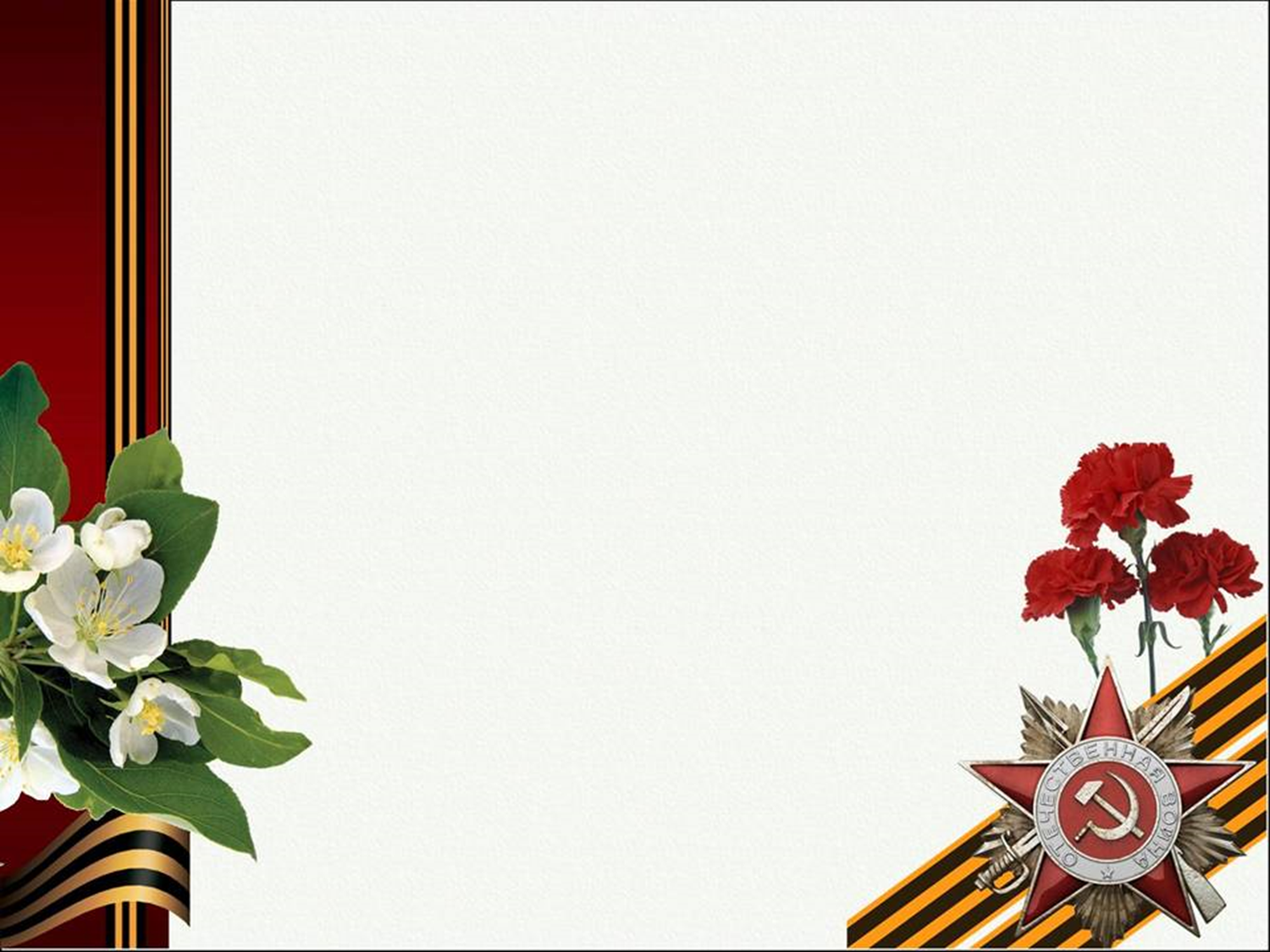 Посещение культурно-исторических объектов: парк «Патриот», Мамаев курган
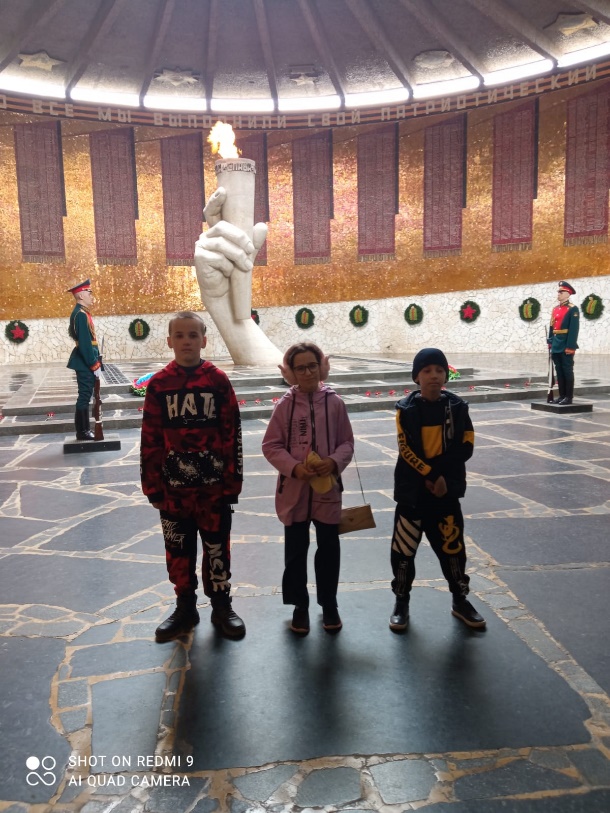 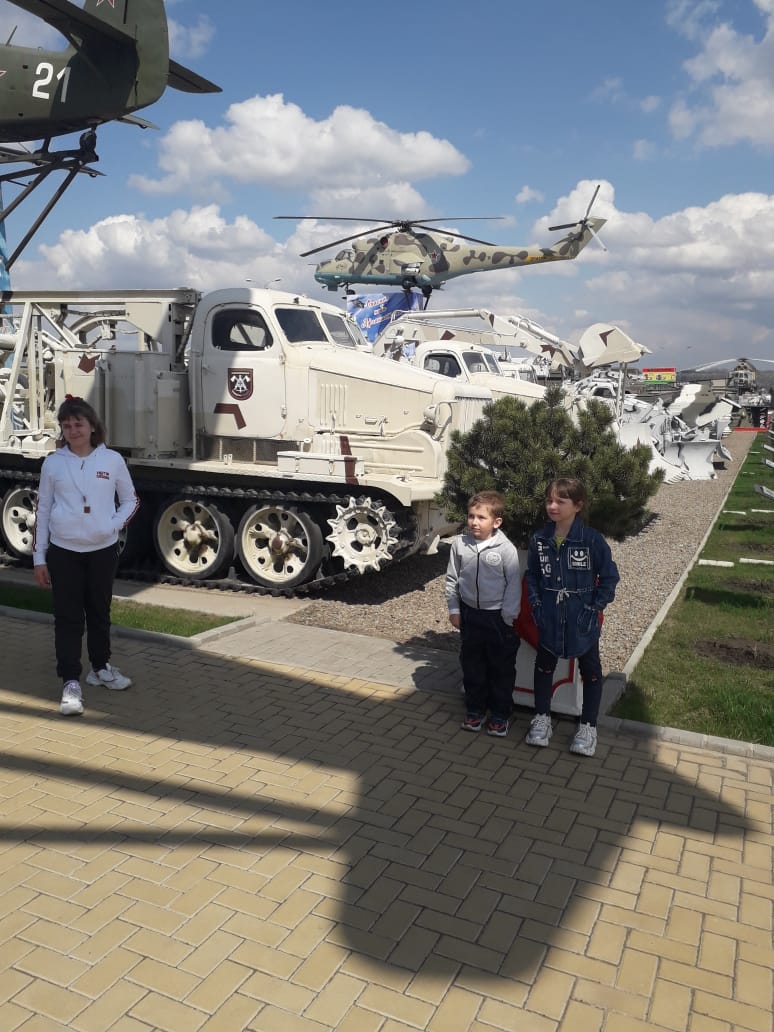 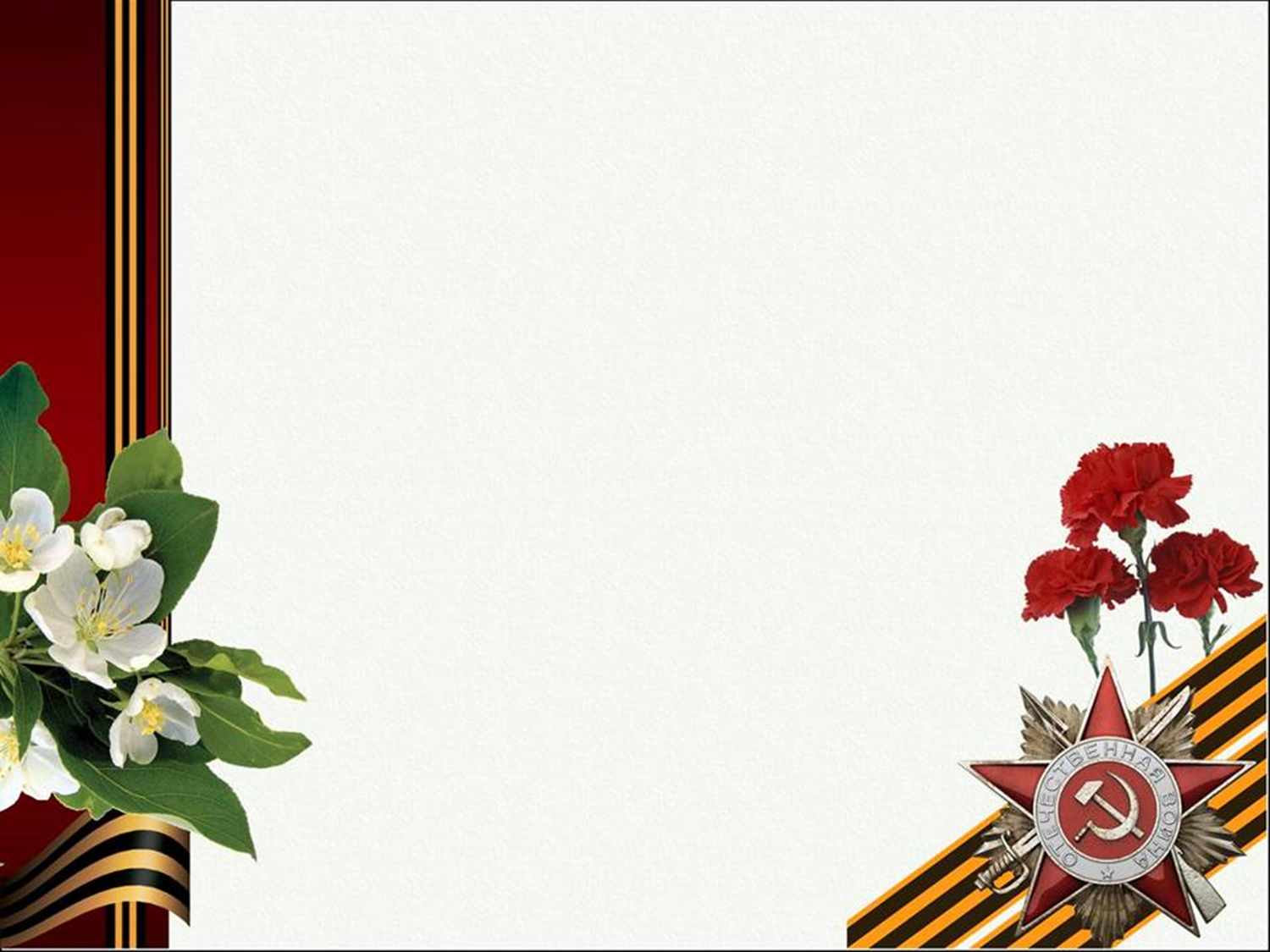 Митинг  в с.Ольховчик 19 апреля 2022 года – День единых действий в память о жертвах преступлений против советского народа, совершенных нацистами и их пособниками в годы Великой Отечественной войны
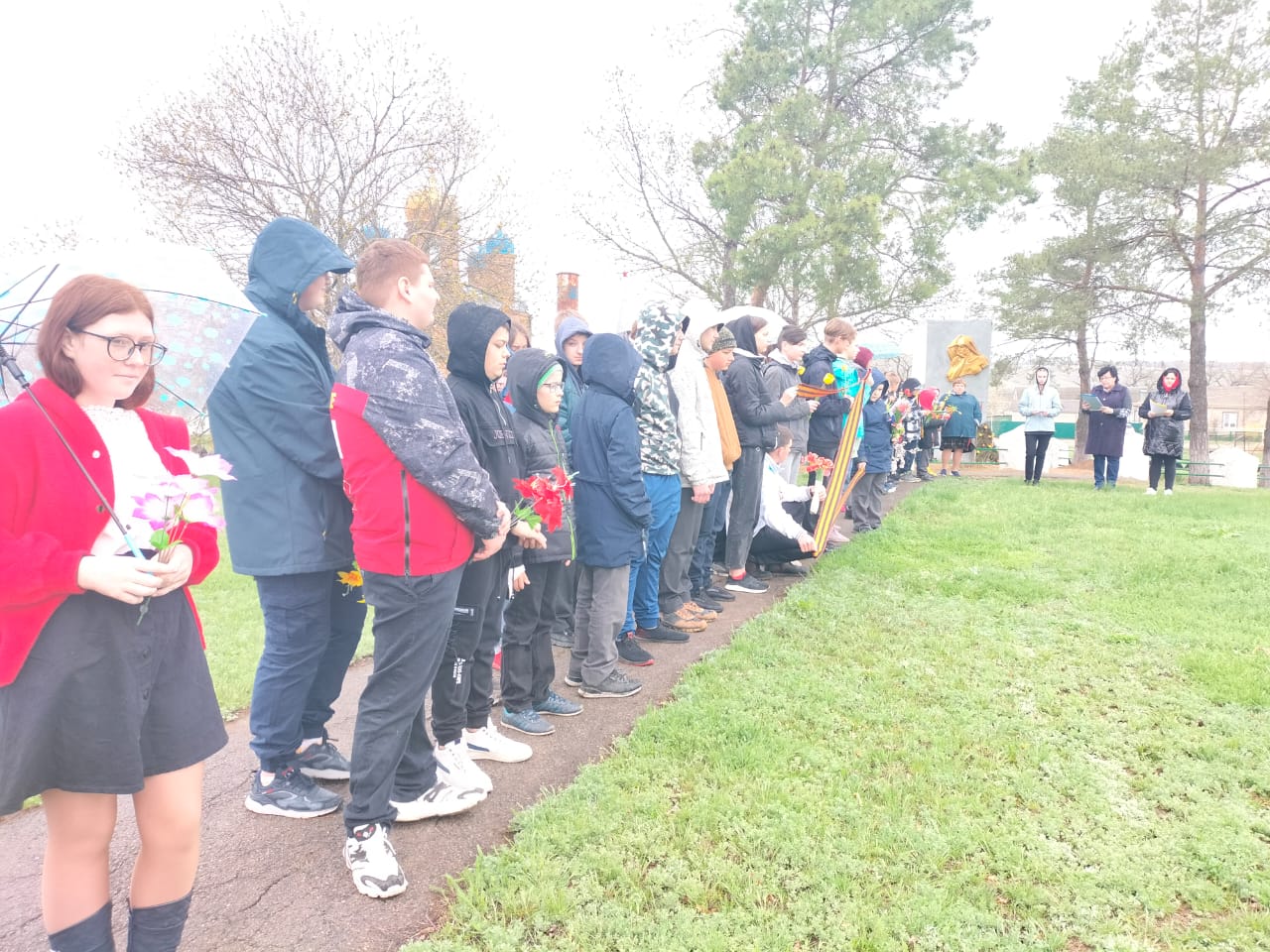 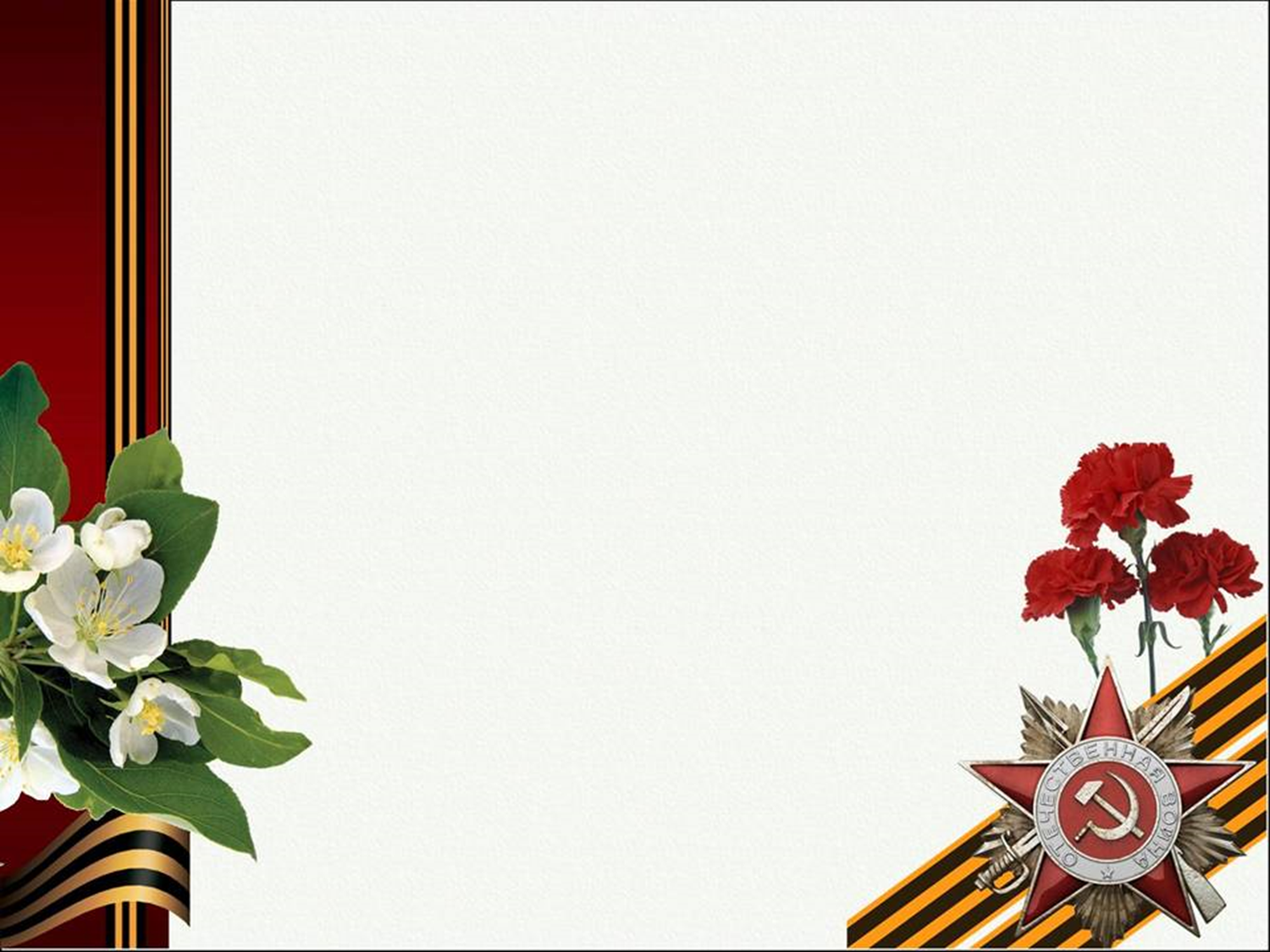 Видеооткрытка «Фронтовые письма»
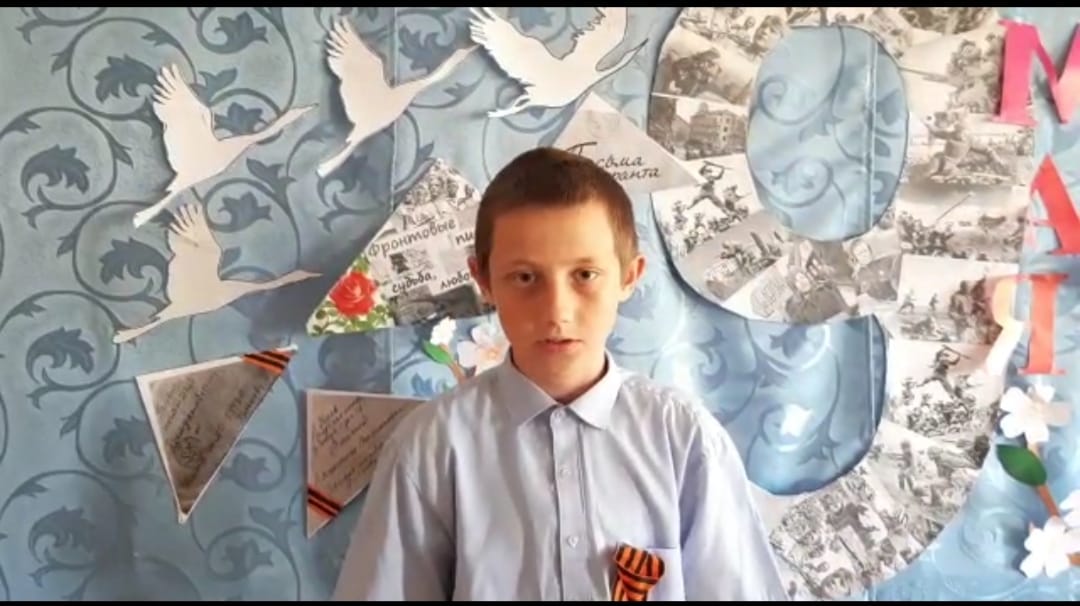 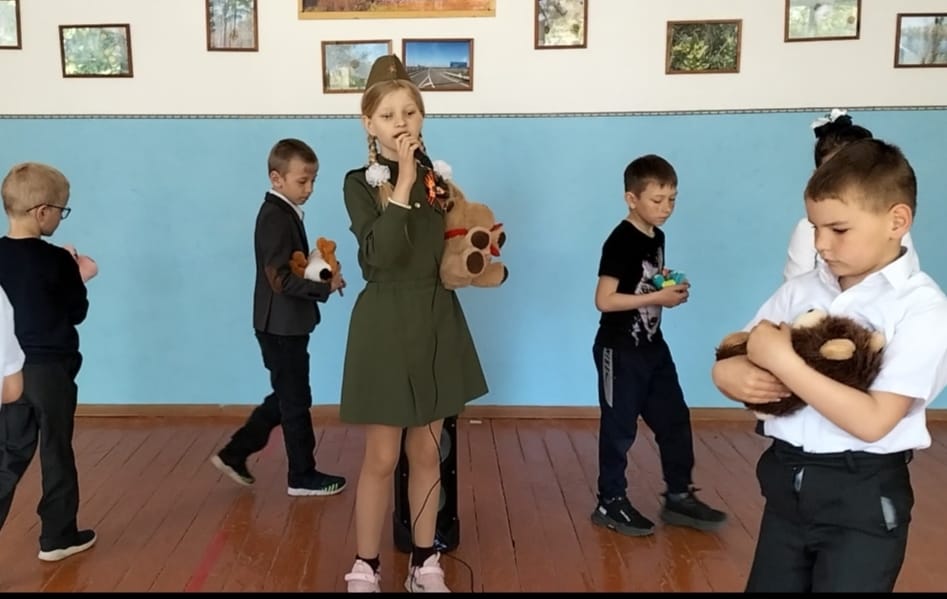 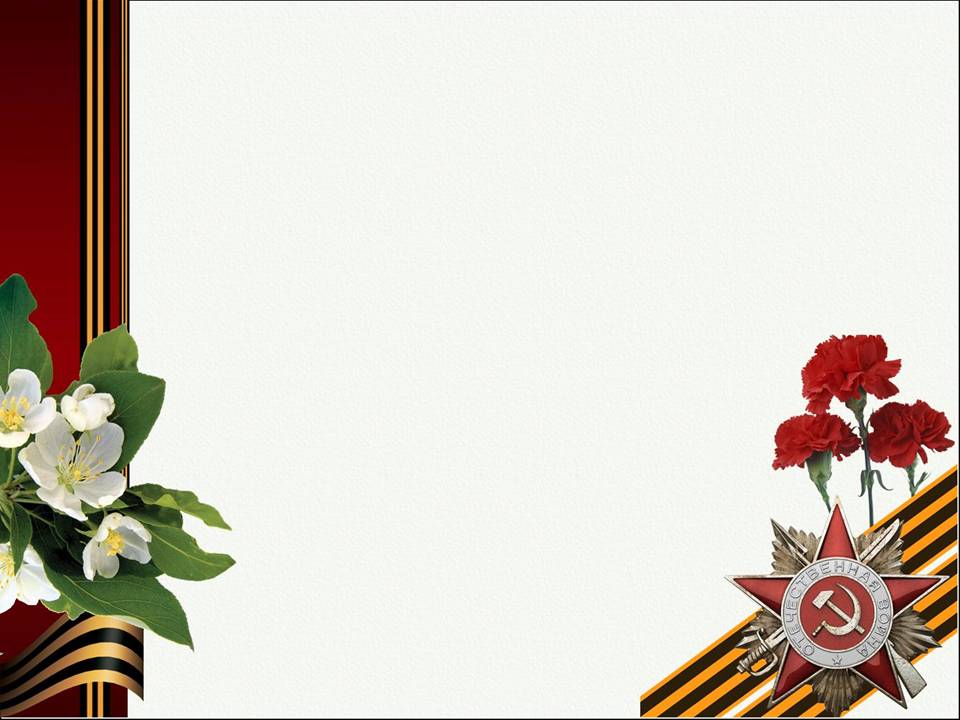 Акция «Zа наших», «Zа Россию»
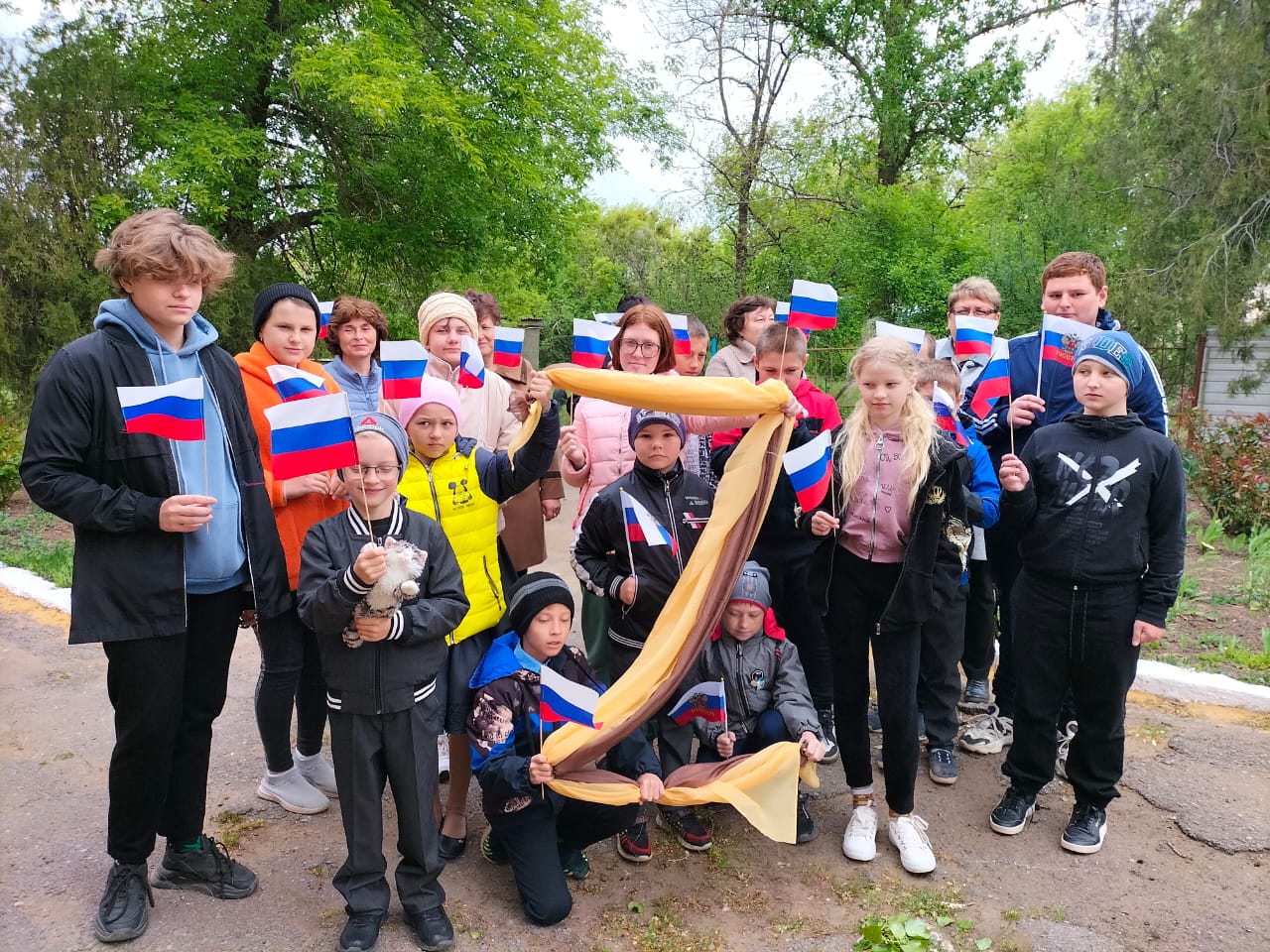 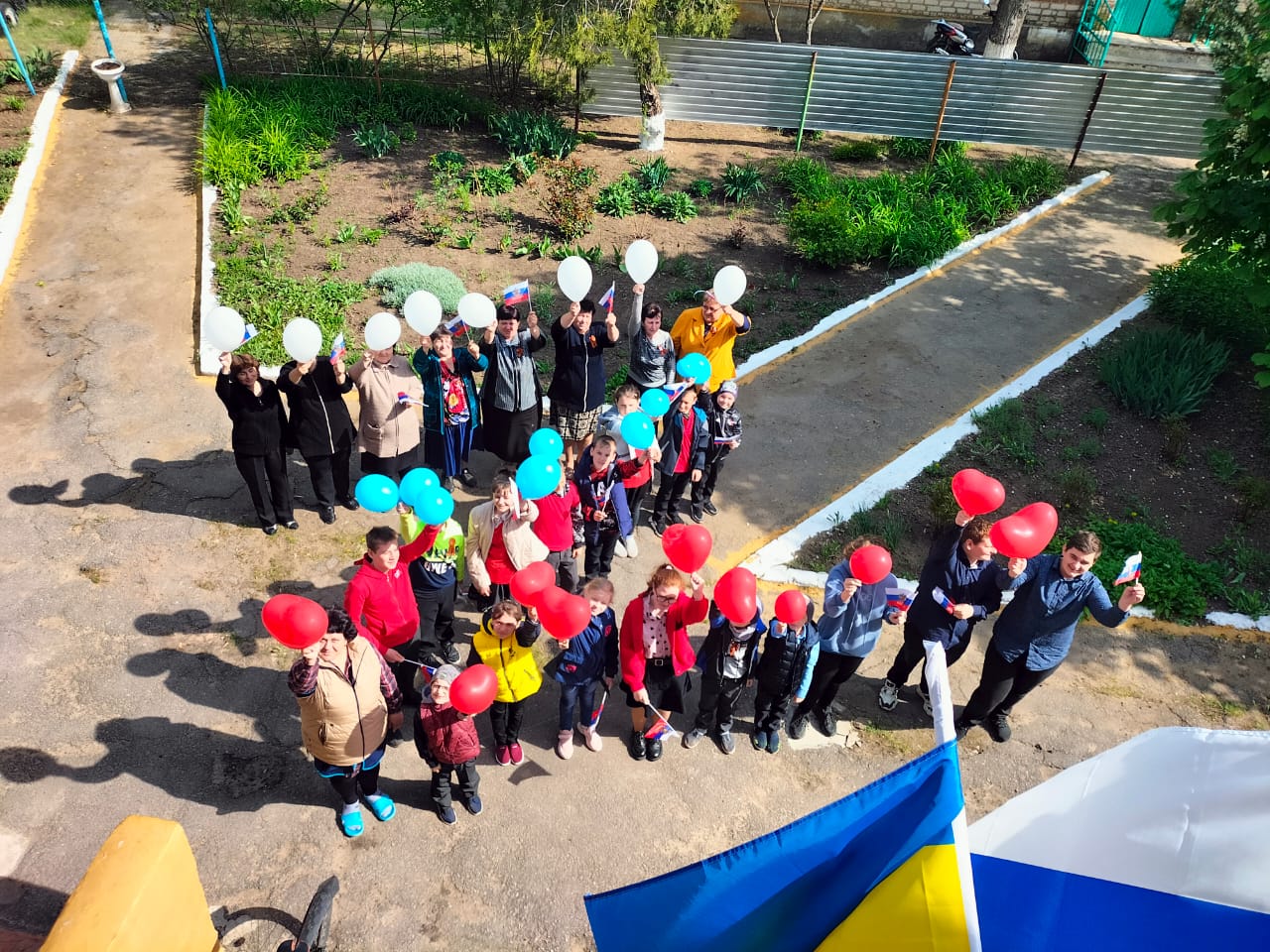 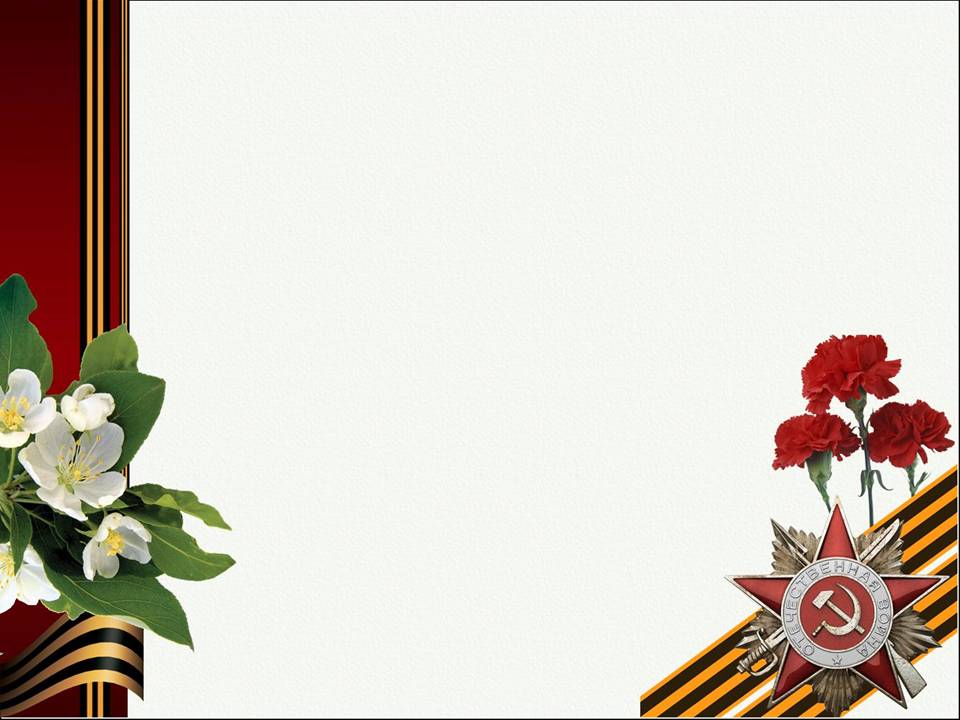 День древонасаждений.Аллея Памяти.
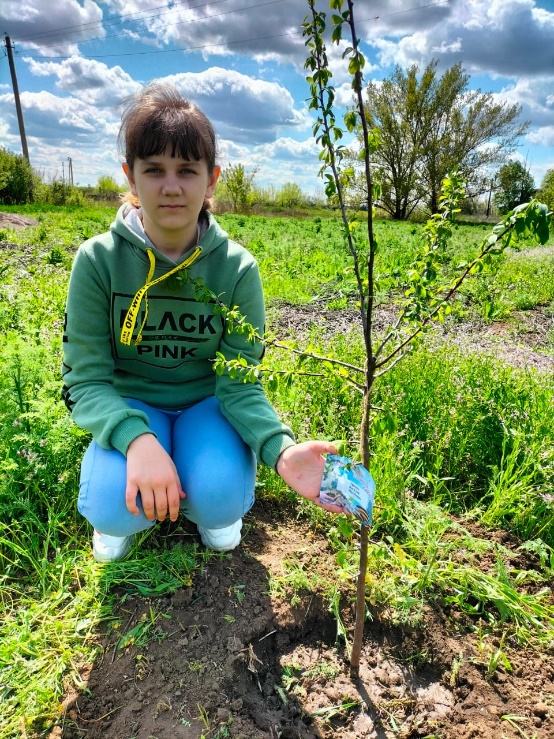 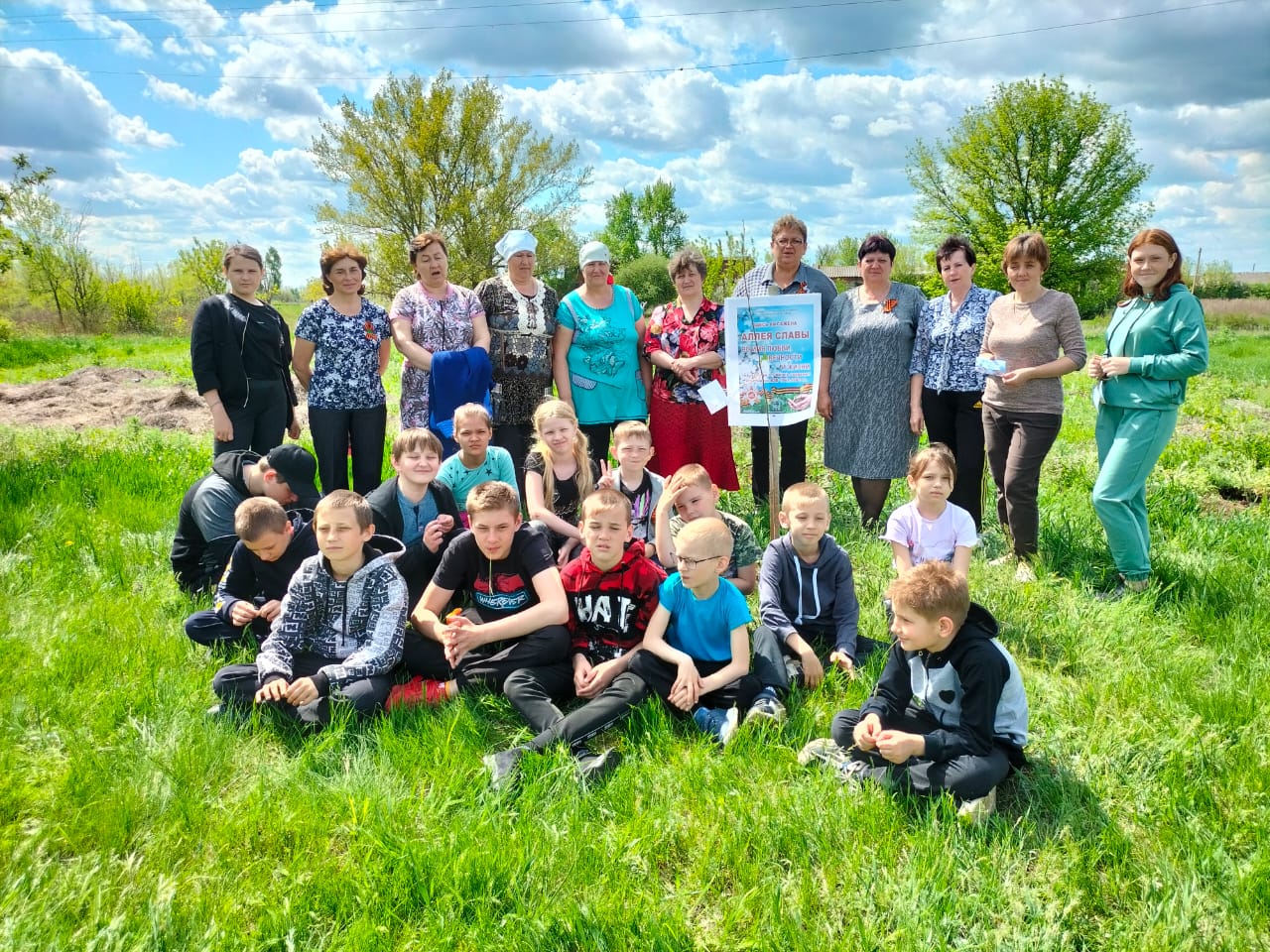 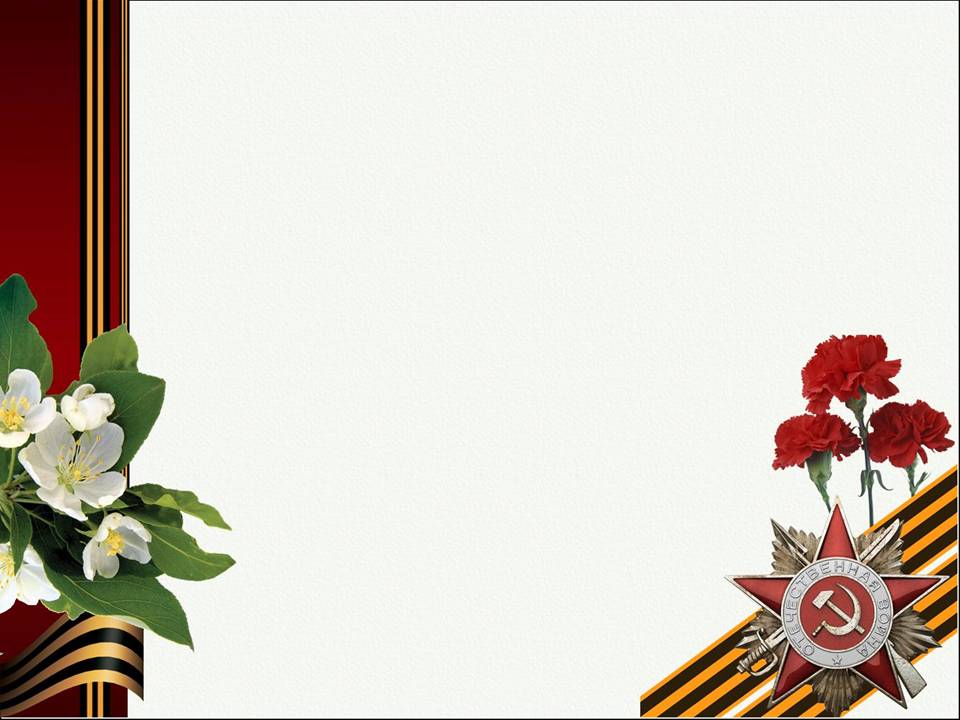 Велопробег, посвященный  Празднику Победы(организаторы: работники ДК х.Павловка)
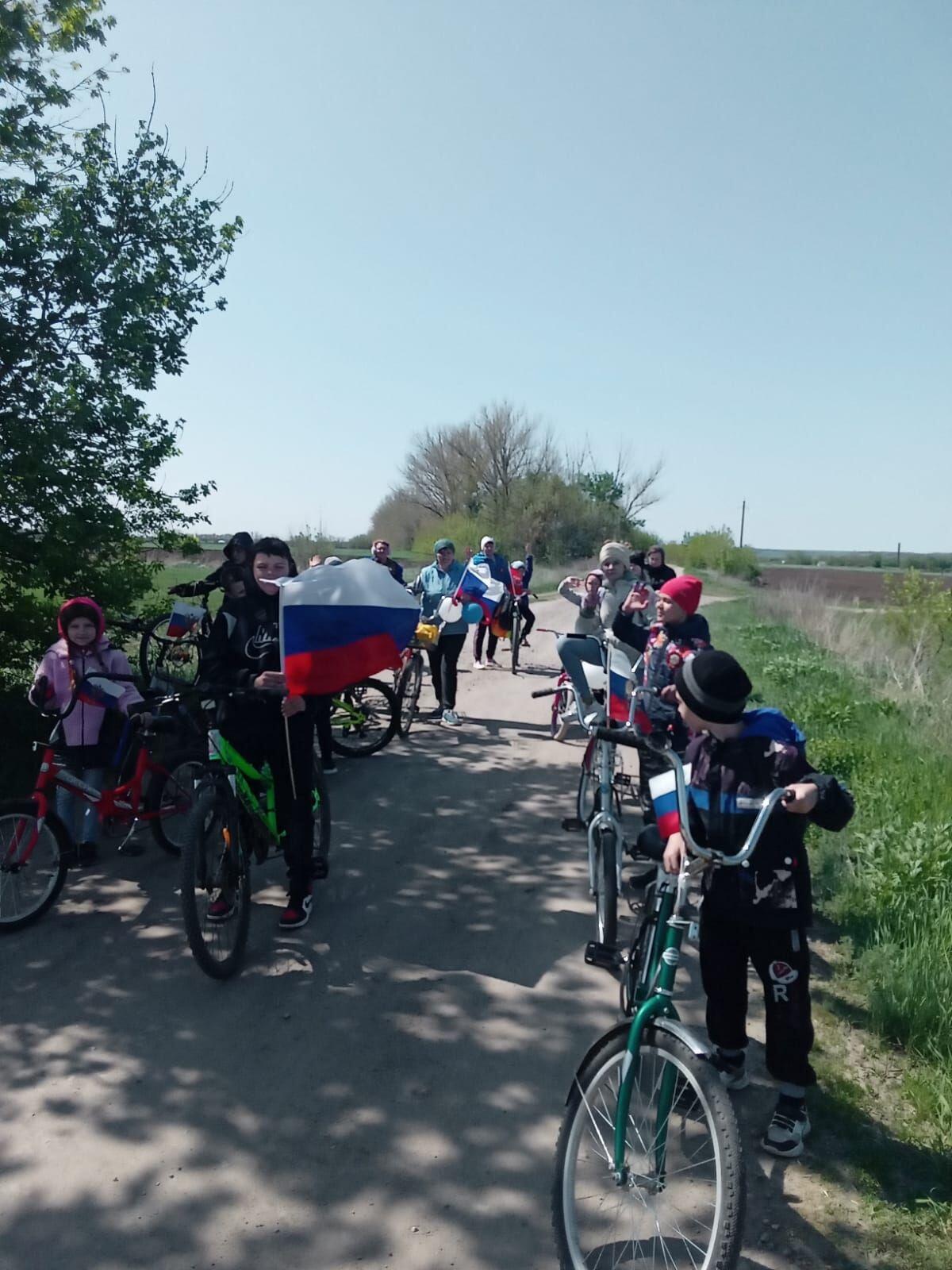 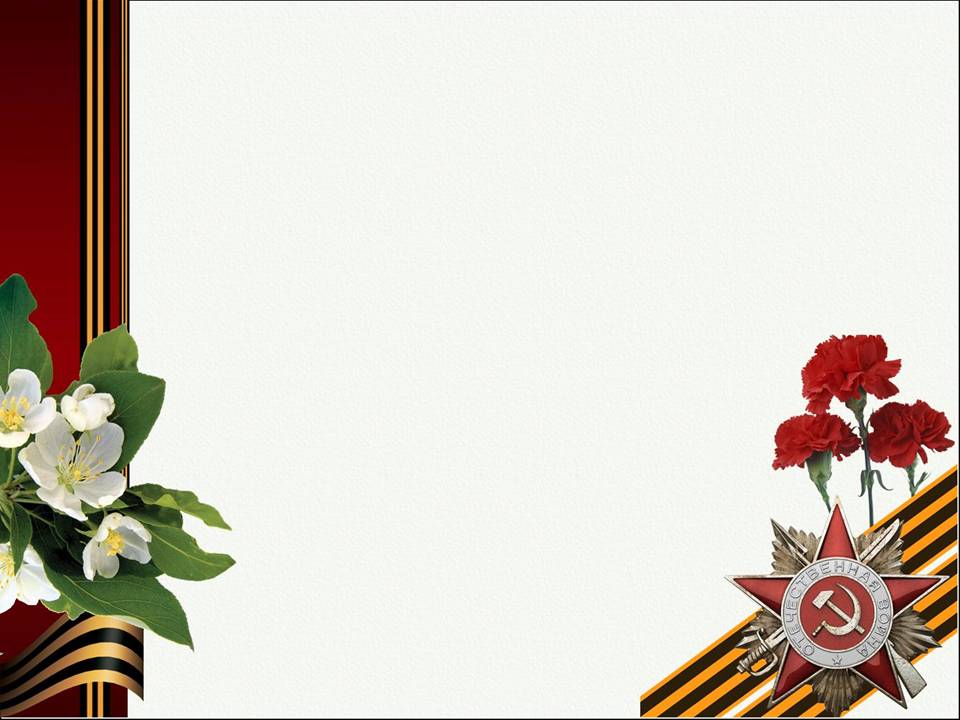 Акция «Письмо солдату»
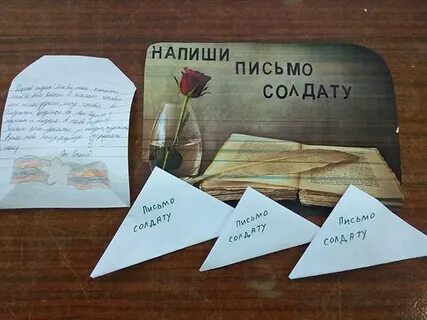 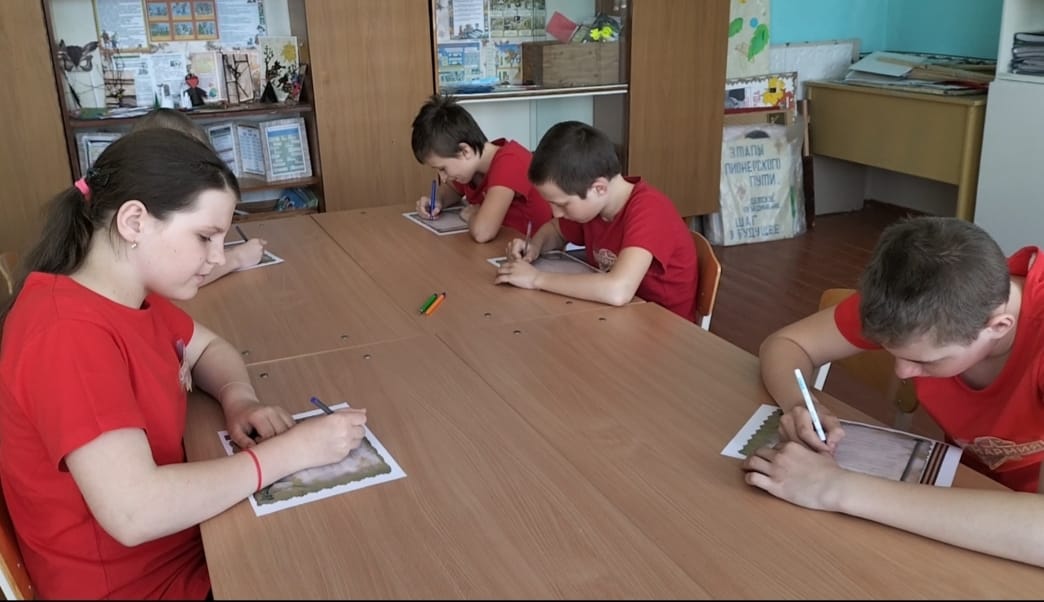 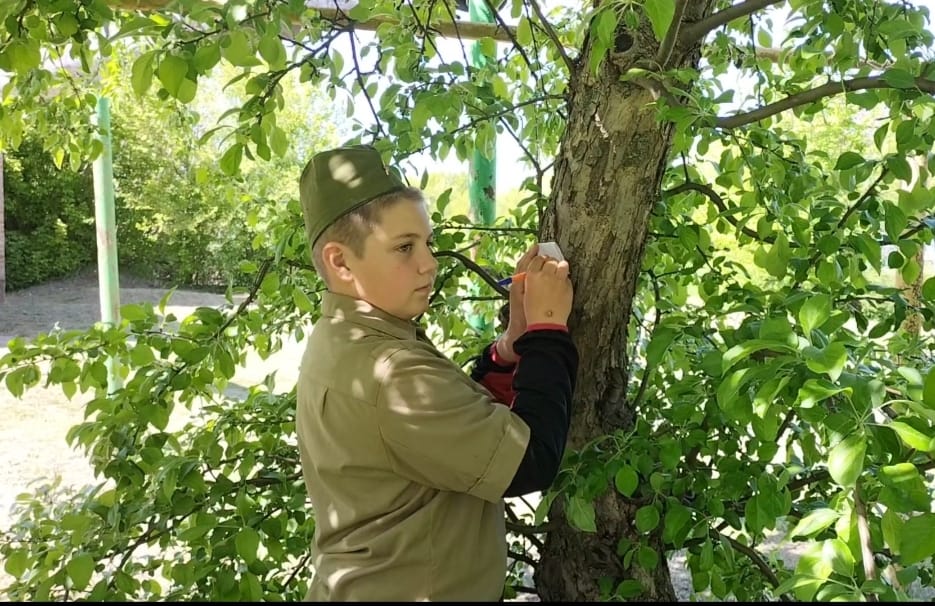 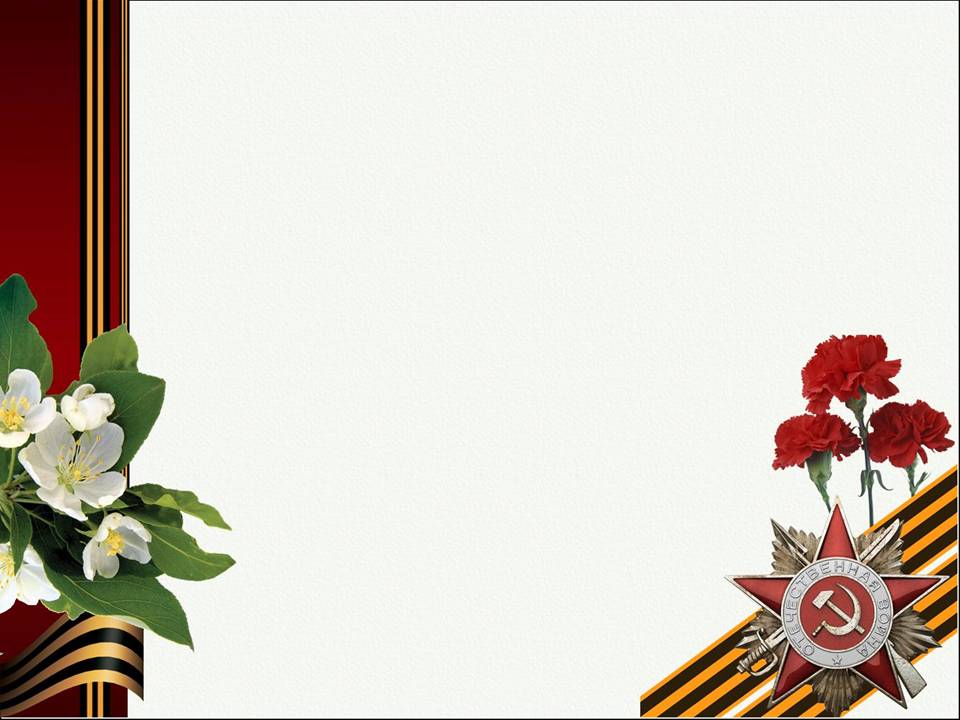 Акция «Георгиевская ленточка»
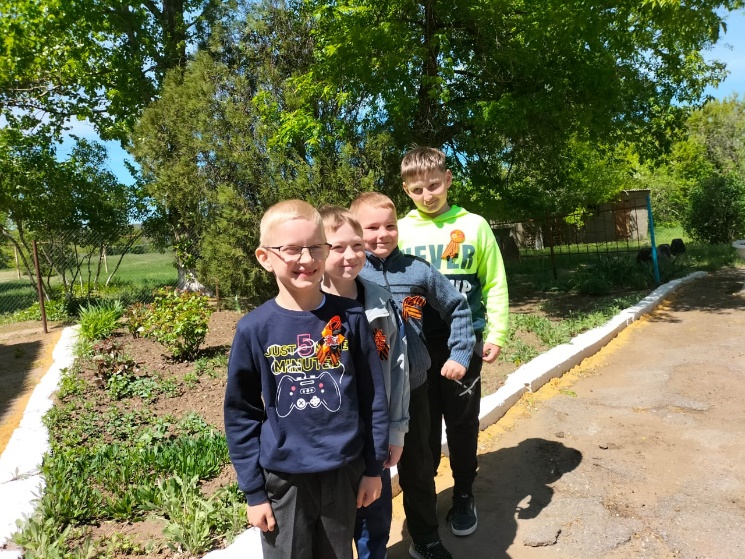 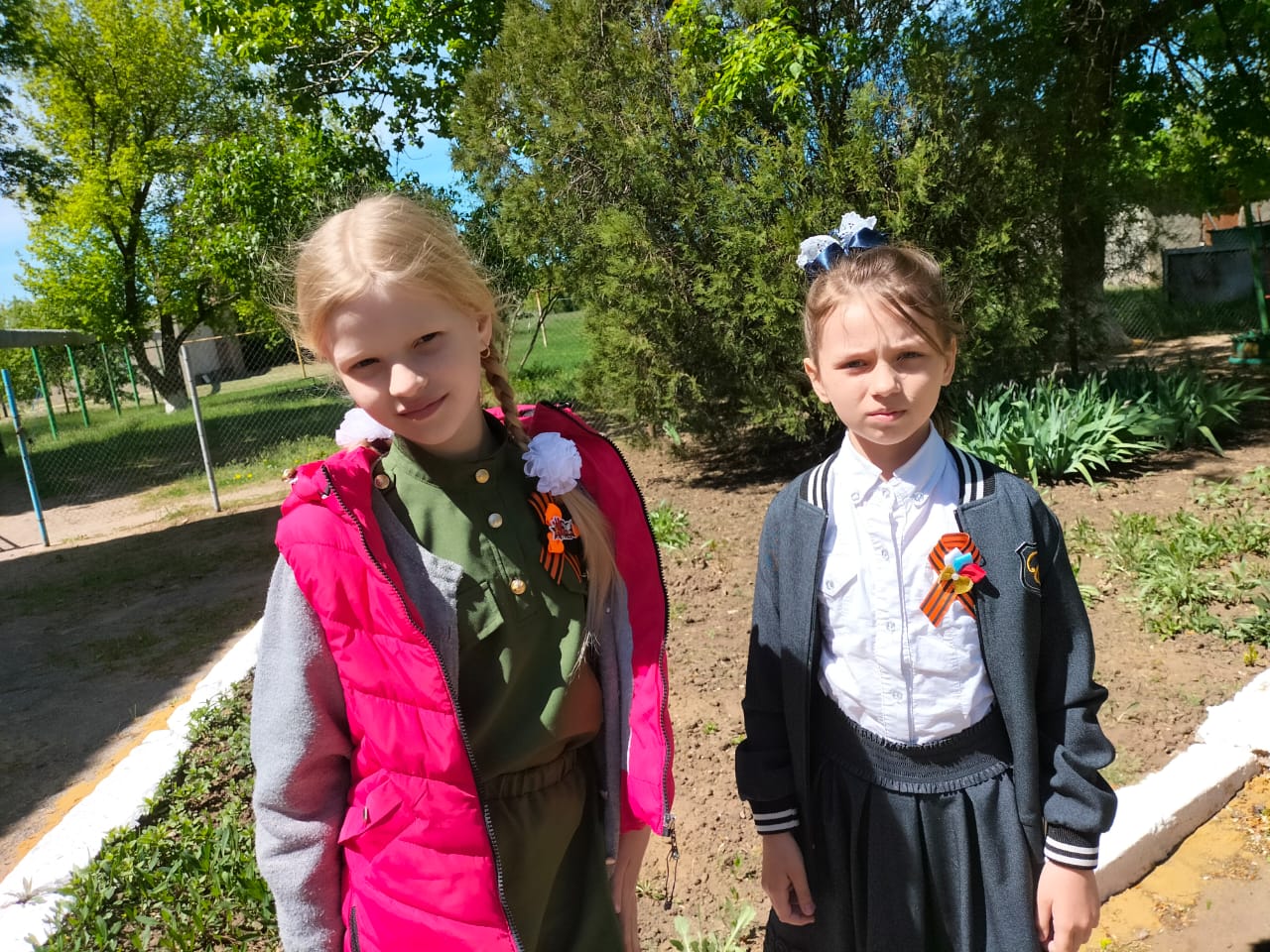 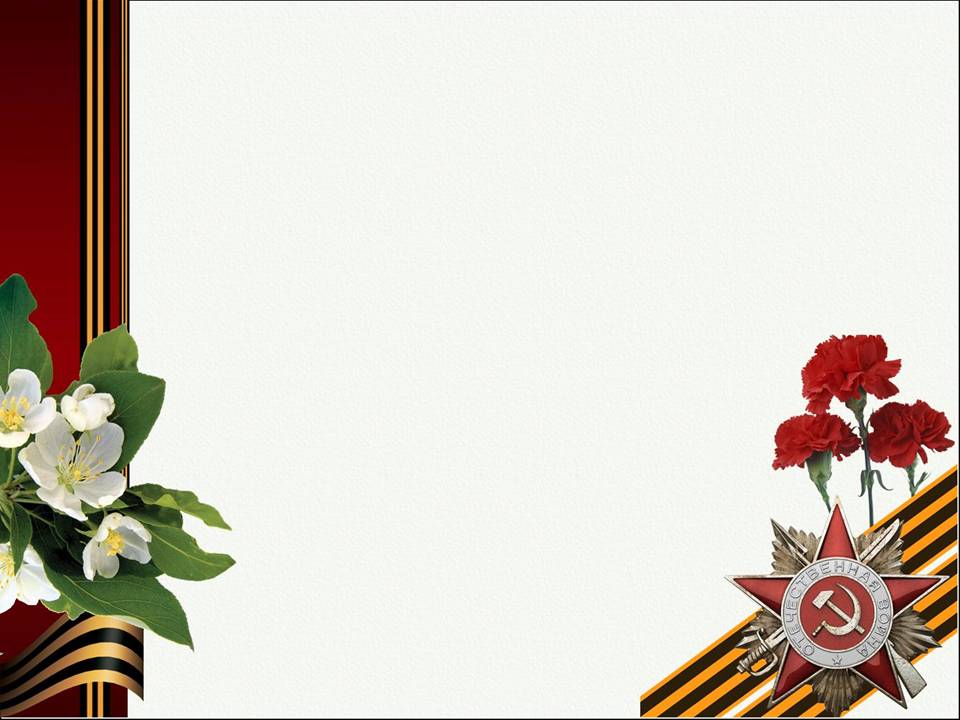 Шествие «Бессмертный полк»
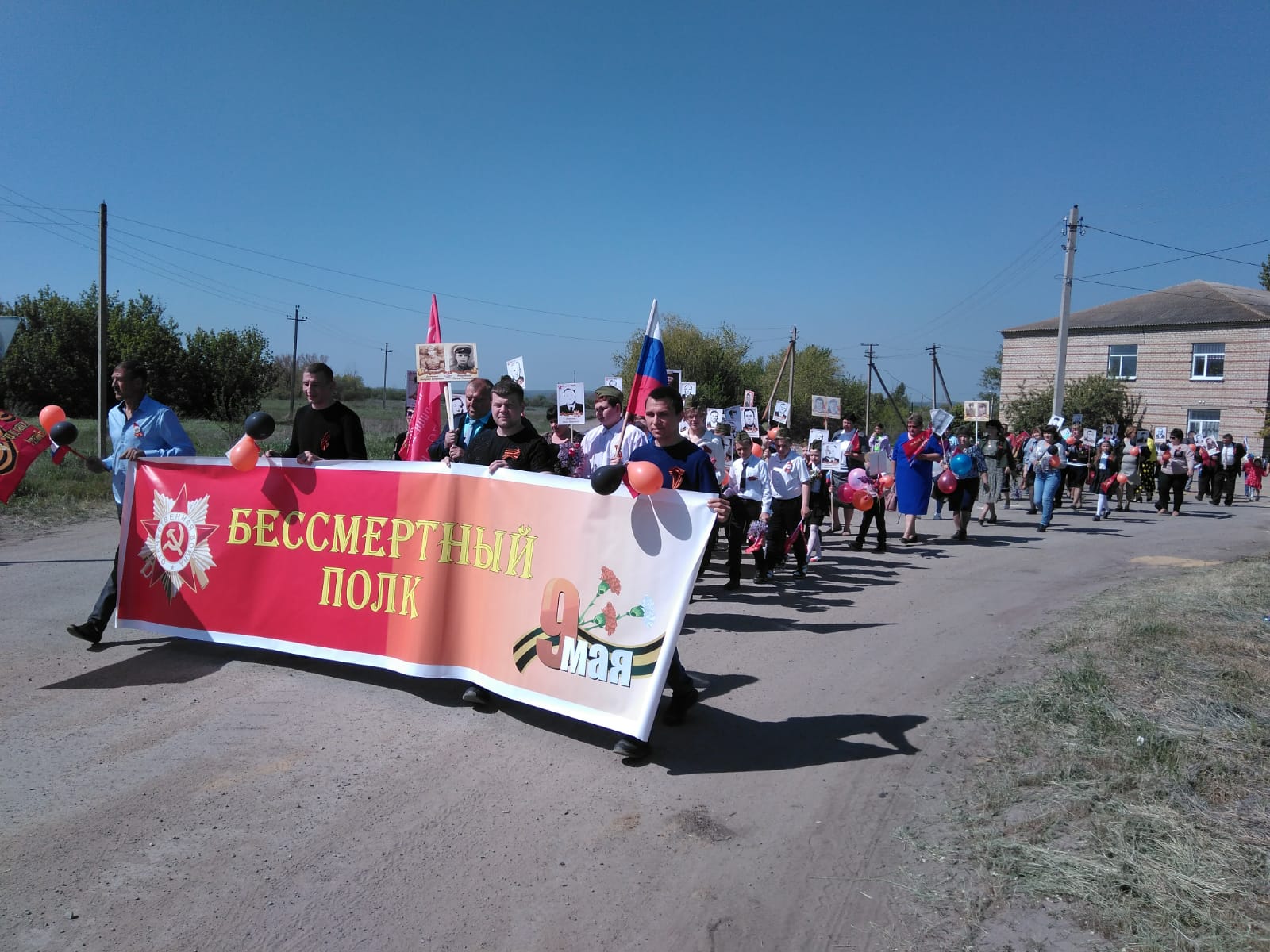 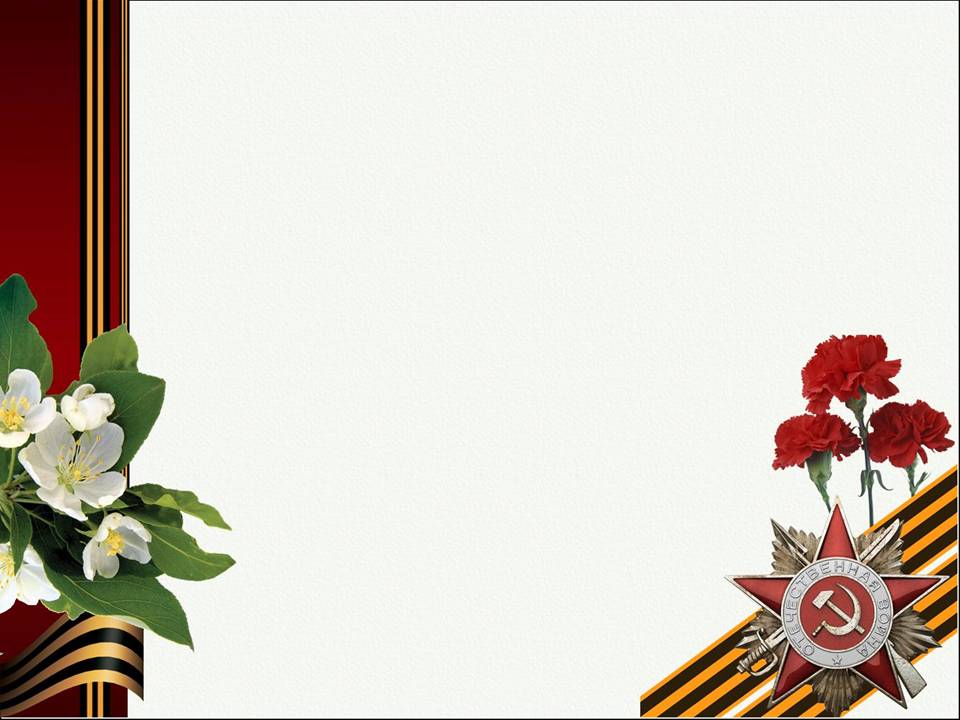 Митинг, посвященный 77-й годовщине Победы в Великой Отечественной войне
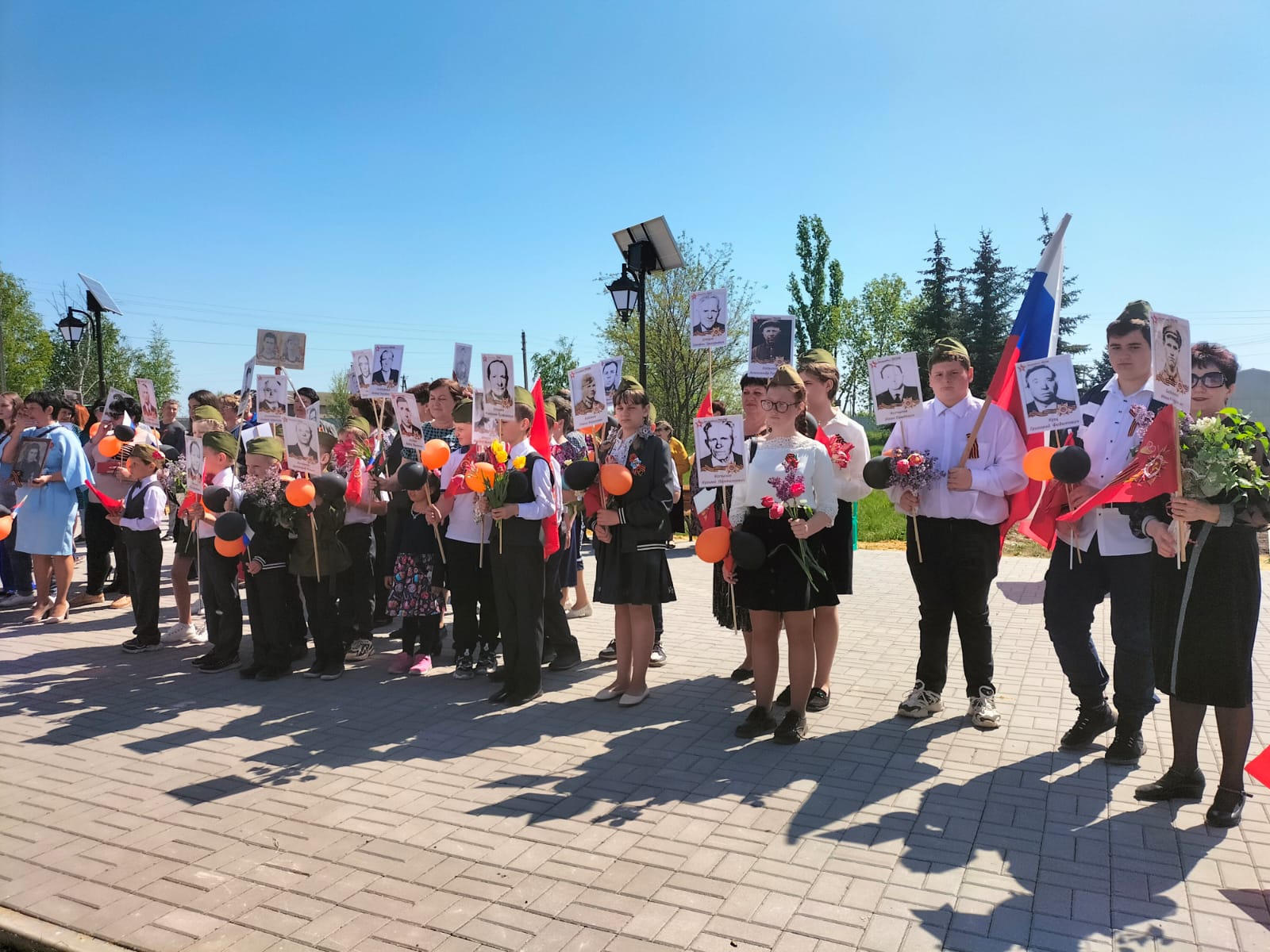 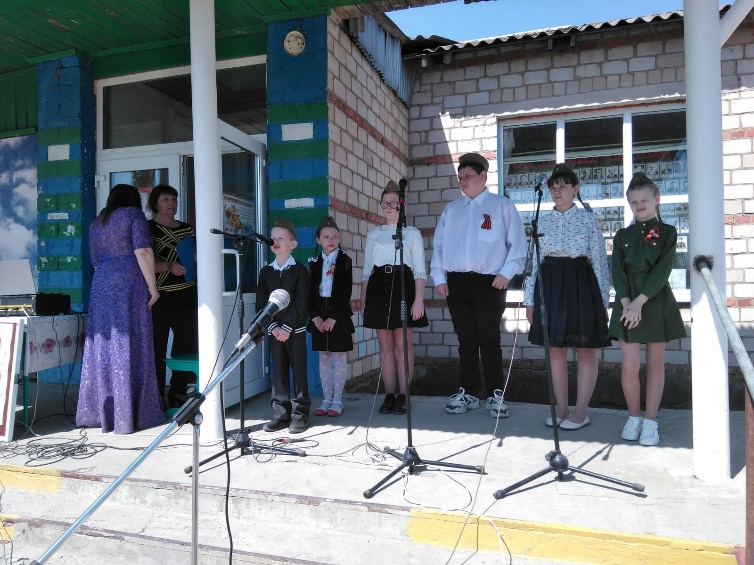 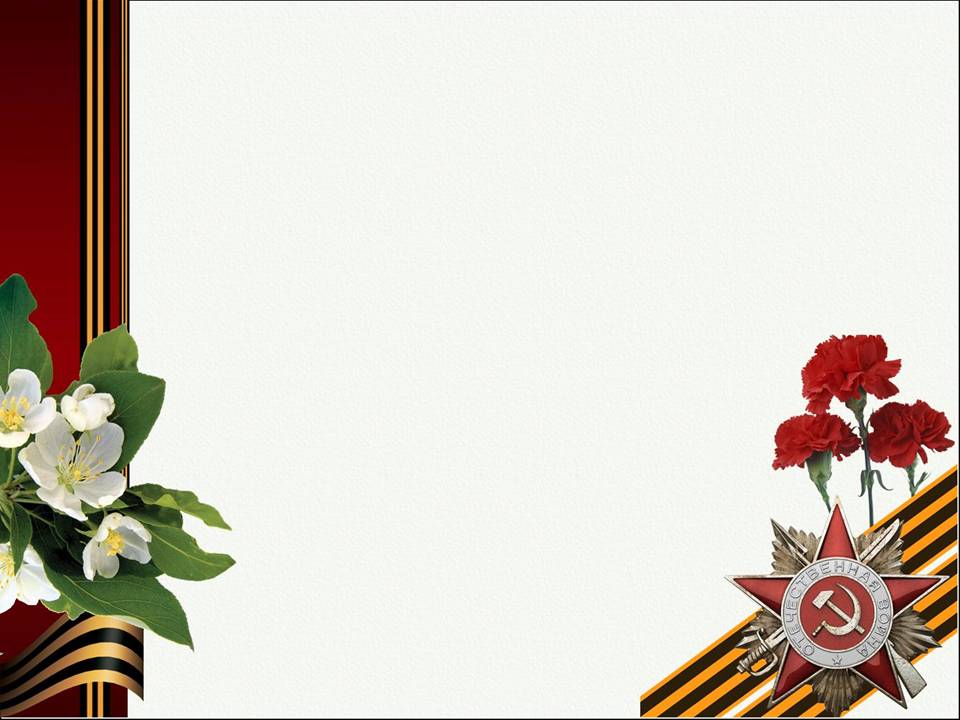 «Цветы у обелиска» (возложение цветов и венков к мемориалу Памяти)
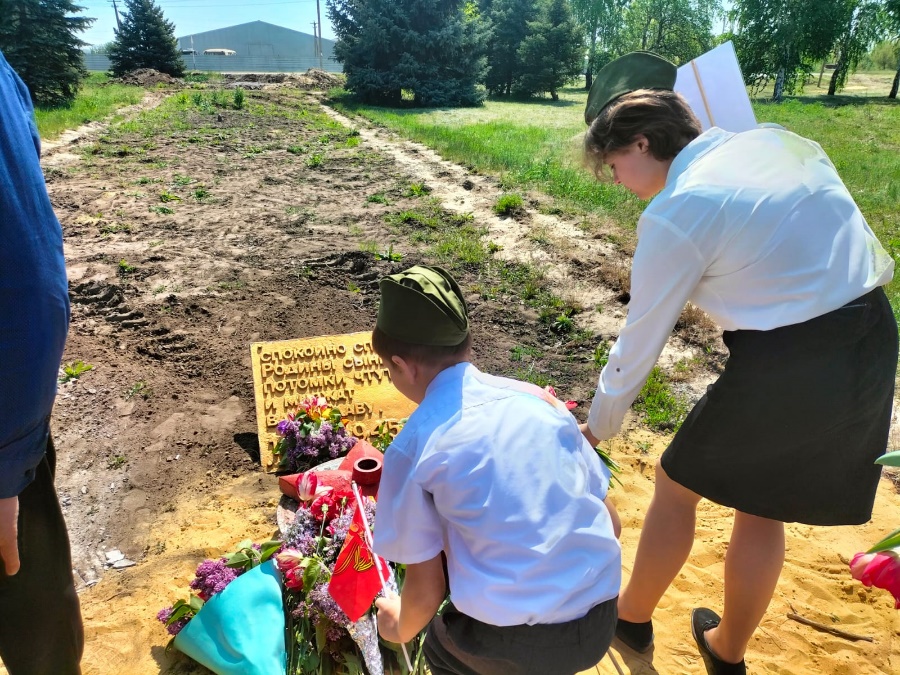 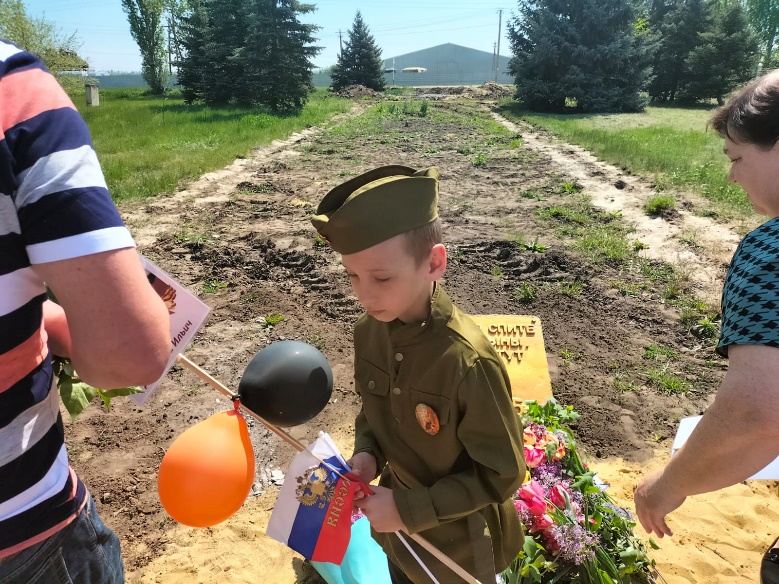